MITBEWOHNERGESUCHT!
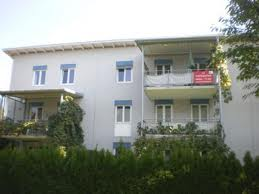 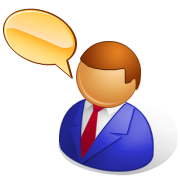 Das Mädchen ist …
Das Mädchen hat …
Das Mädchen mag …
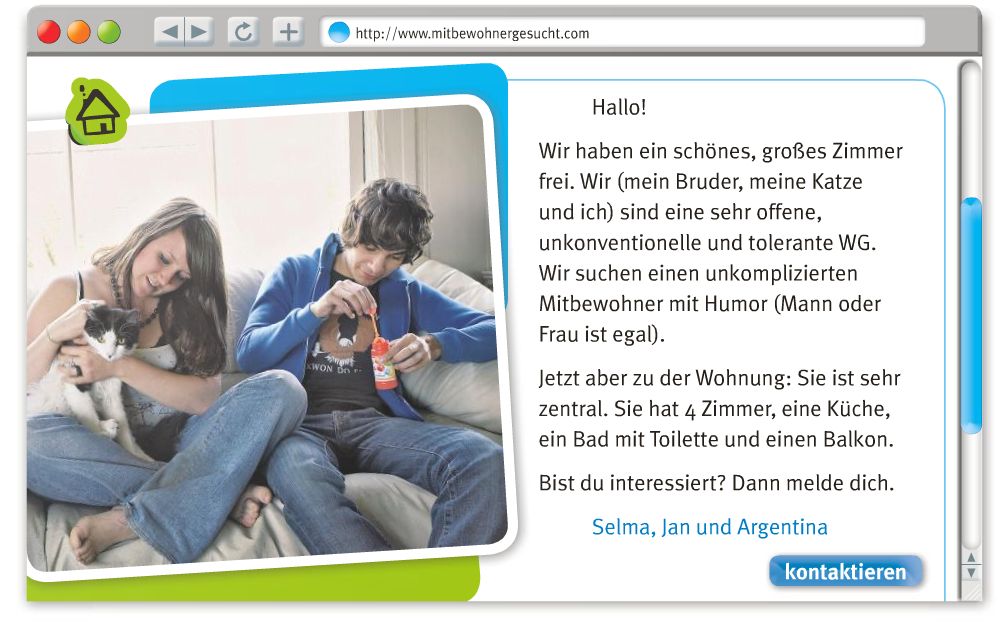 Der Junge ist …
Der Junge mag …
Das Mädchen und der Junge sind …
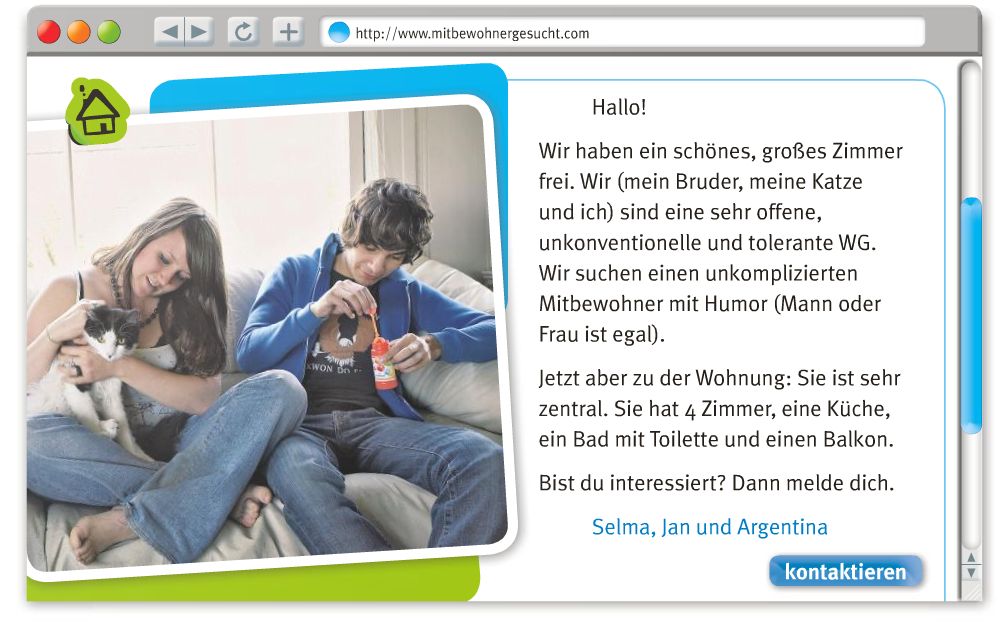 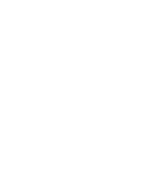 Das Mädchen heißt …
Der Junge heißt …
Die Katze heißt …
Das Mädchen und der Junge suchen …
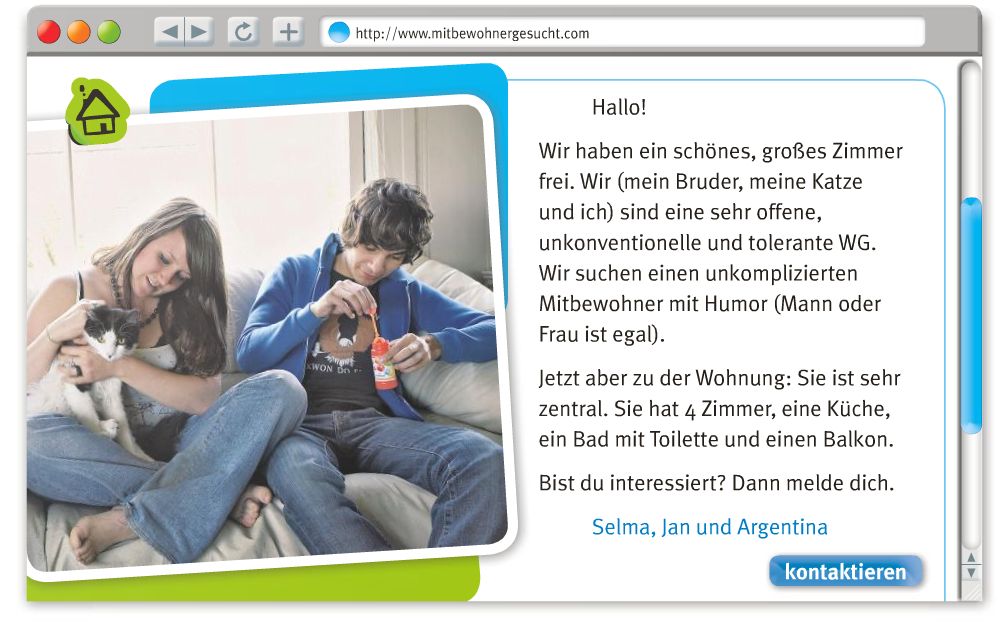 Was für ein Dokument ist das? Warum?
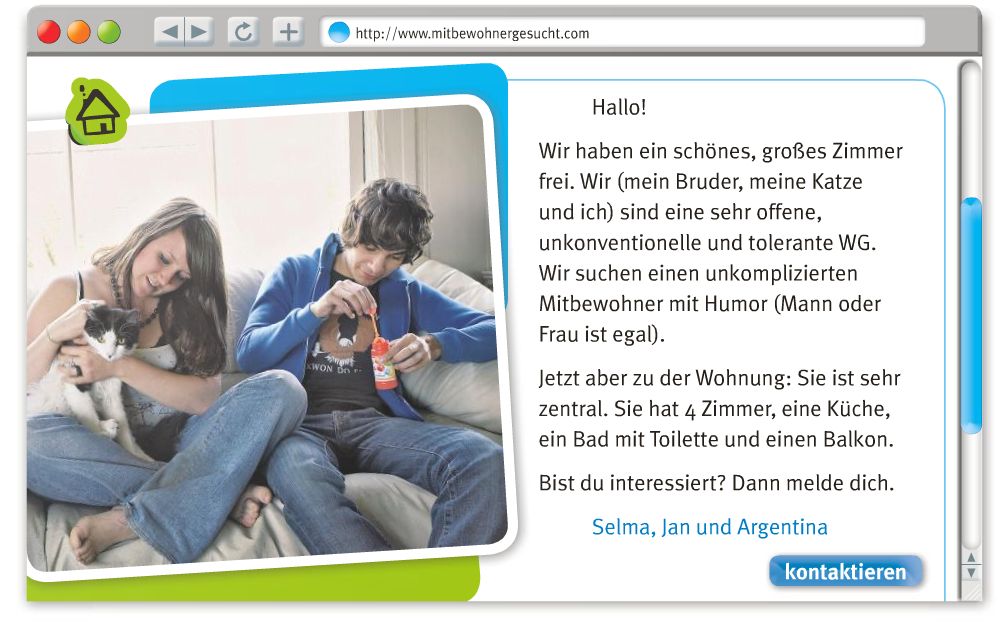 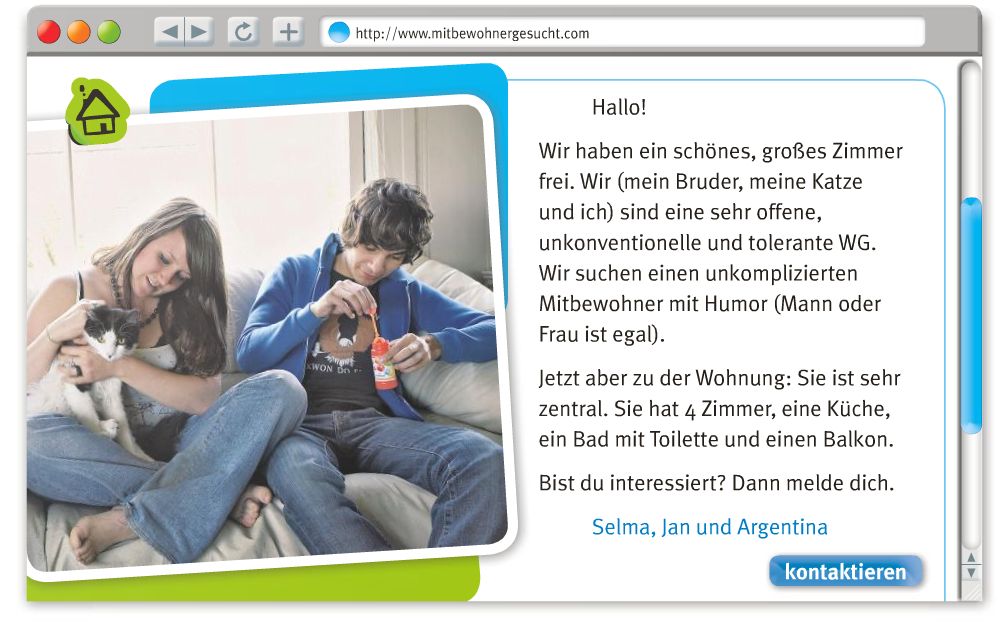 Assoziere
mein Bruder,meine Katze und ich
mit 3 Vornamen!
Finde Adjektive im Dokument!
Was heißt
Bruder / Katze / offen / Küche / Bad
auf Englisch?
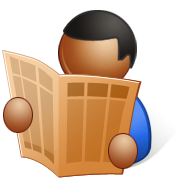 (Übungsheft Seite 38)
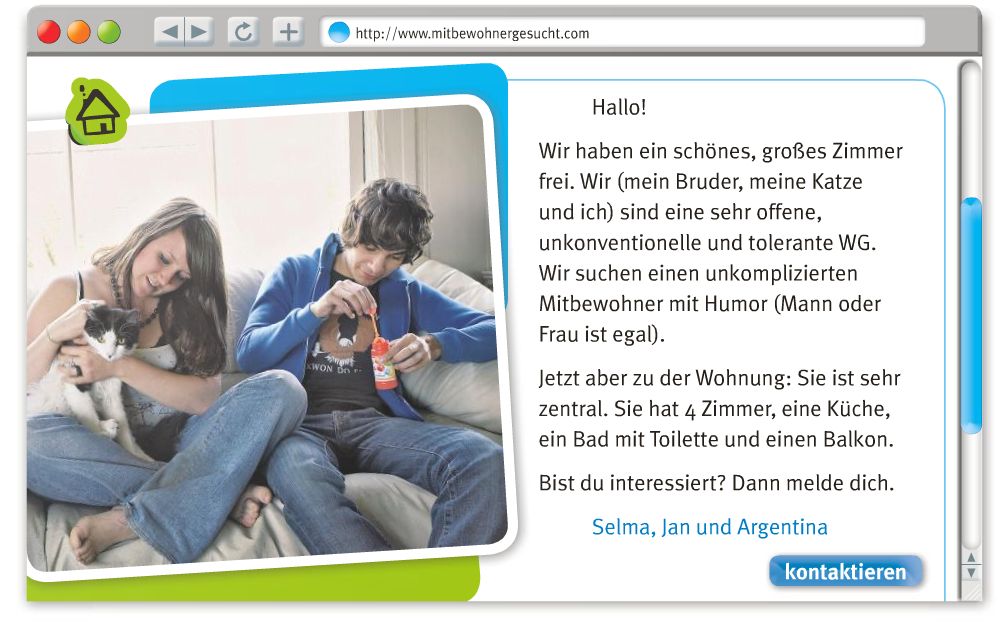 Wie sind Selma, Argentina 
und Jan? Finde 3 Adjektive!
Sie sind offen, unkonventionell
und tolerant.
Wie soll der gesuchte
Mitbewohner sein? Finde 2 Eigenschaften!
Unkompliziert und mit Humor!
Finde Informationen über die Wohnung!
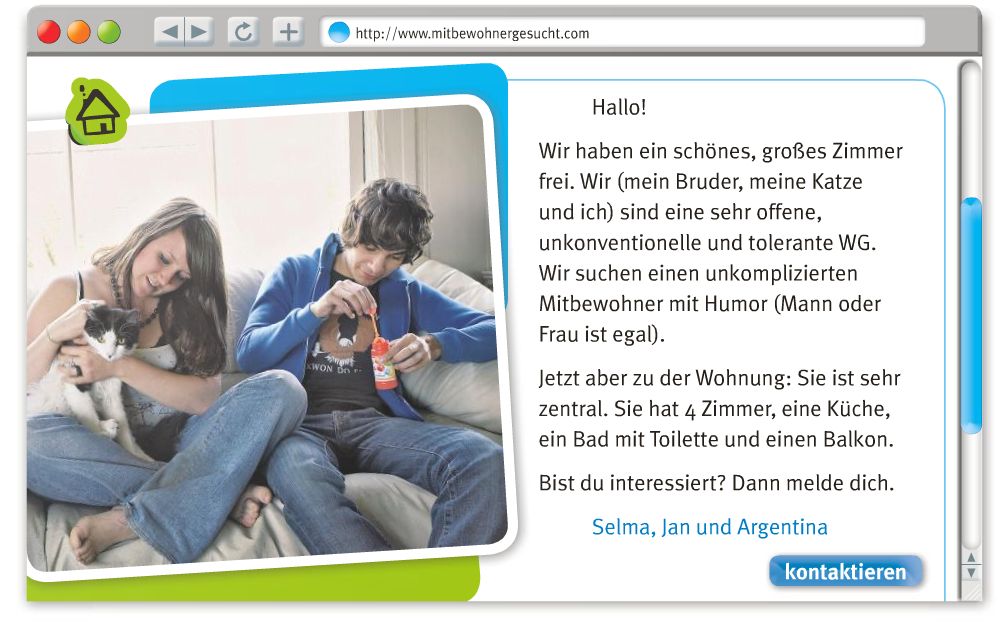 Ich bin interessiert und ich melde mich!
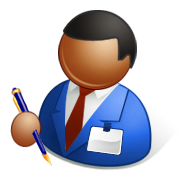 (Arbeitsblatt)
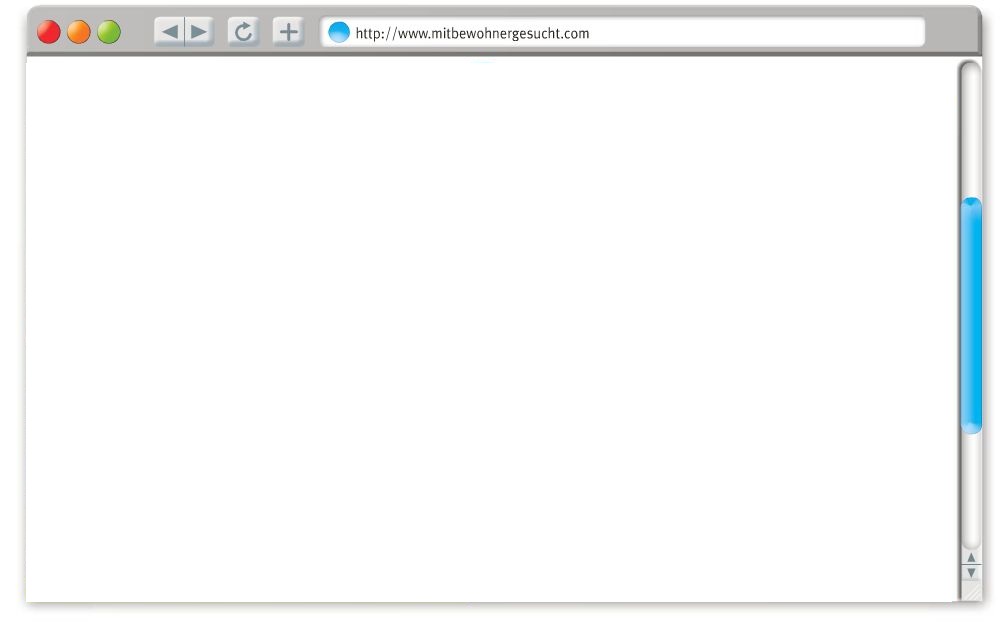 WG: Kontaktformular
Vorname und
Name:		…………………………………

Alter:		…………………………………

Charakter:	…………………………………

Fähigkeiten:	Ich kann ………………………

Hobbys:		Ich mag ………………………

		Ich ………….  gern …………

Tiere:		…………………………………
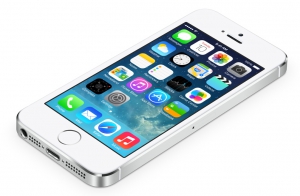 Selma und Jan rufen jetzt die Kandidaten an
und stellen ihnen Fragen.
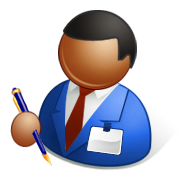 WG: Kontaktformular
Vorname /
Name:					…………………………………

Alter:					…………………………………

Charakter:				…………………………………

Fähigkeiten:				Ich kann ………………………

Hobbys:					Ich mag ………………………

					Ich ………….  gern …………

Tiere:					…………………………………
Wie heißt du?
Wie alt bist du?
Wie ist dein Charakter?
Was kannst du machen?
Was magst du?
Was machst du gern?
Bist du tierlieb? /
Hast du Tiere?
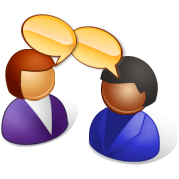 Jetzt seid ihr dran!
WG: Kontaktformular
Vorname /
Name:					…………………………………

Alter:					…………………………………

Charakter:				…………………………………

Fähigkeiten:				Ich kann ………………………

Hobbys:					Ich mag ………………………

					Ich ………….  gern …………

Tiere:					…………………………………
Wie heißt du?
Wie alt bist du?
Wie ist dein Charakter?
Was kannst du machen?
Was magst du?
Was machst du gern?
Hast du Tiere?
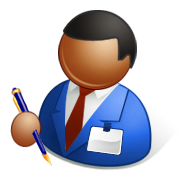 Der ideale Mitbewohner ist …, weil er …
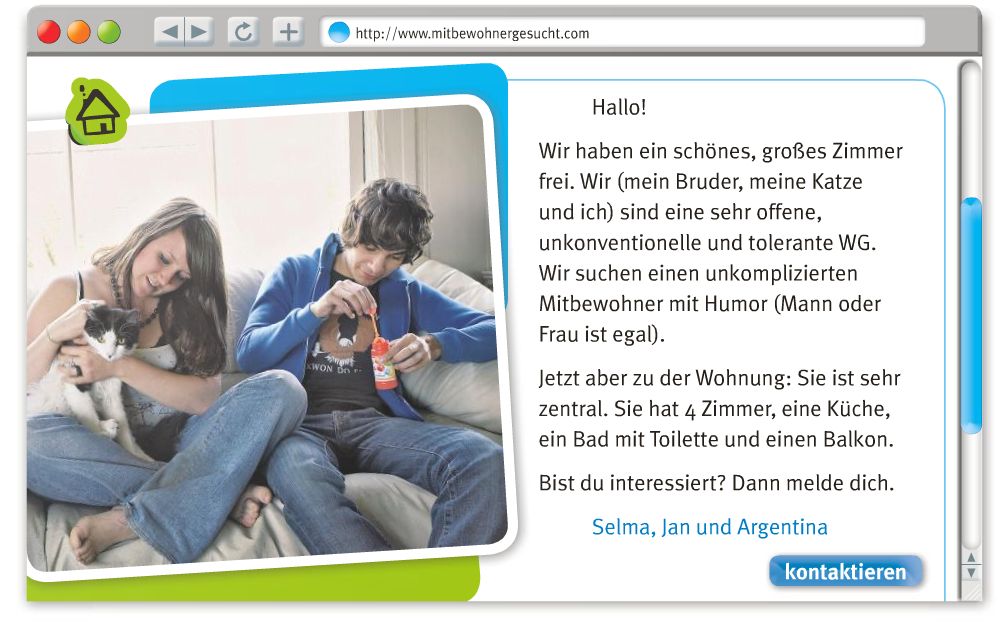 Die ideale Mitbewohnerin  ist …, weil sie …